Electricity Knowledge Organiser Mighty Oaks
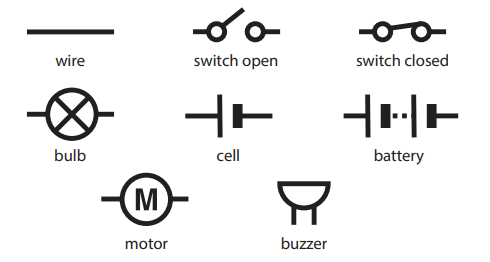 lamp